OOO Pipelines - II
Smruti R. Sarangi
IIT Delhi
1
Contents
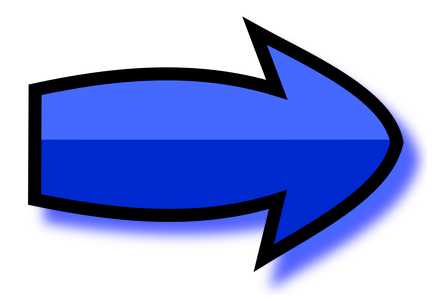 Renaming
Instruction Window
Wakeup and Bypass
Load Store Queue
Reorder Buffer and Precise Exceptions
2
Renaming (architectural registers  virtual          registers)
Consider a 4-issue processor
4 instructions are being renamed each cycle
4 instructions have 8 read operands, and 4 write operands
Each read operand, needs to read its value from a virtual register
Each write operand needs to be assigned a new virtual register
Dependences between the instructions need to be taken care of
There are two main approaches
Renaming with a physical register file
Renaming with reservation stations
3
Renaming with a physical register file
Every ISA has a set of registers that are visible to software
These are called architectural registers
x86 has 8
x86-16 has 16
ARM has 16
MIPS has 32
To ensure precise exceptions, the architecture registers should appear to be updated in-order
However, inside the processor we need to do renaming to eliminate output and anti dependences
4
Physical Register File
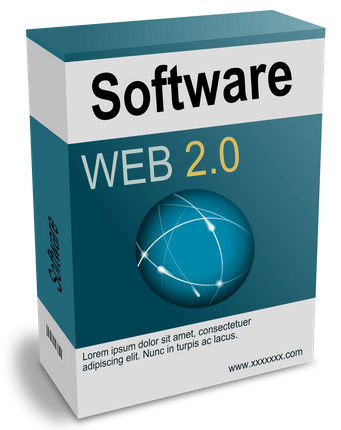 R1
R2
R16
Architectural register file
Physical register file
5
Physical Register File
If we have 16 architectural registers, we can have 128 physical registers
In this case, architectural registers exist in principle. There is no separate architectural register file.
Each architectural register is mapped to one and only one physical register at any point in time.
112 physical registers are unmapped. They either are empty or contain a value that will be overwritten by a later instruction
6
Example
mov p11, 1
add  p12, p2, p3
add  p41, p12, 1
mov p21, 5
add p61, p21, p8
mov p13, 8
add p91, p13, p21
mov r1, 1
add  r1, r2, r3
add  r4, r1, 1
mov r2, 5
add r6, r2, r8
mov r1, 8
add r9, r1, r2
r series  architecture, p series  physical
At the beginning ri is mapped to pi
With time the mapping changes
p12 contains the value of r1 till the value is overwritten. p13 contains the new value. At this p12 contains an interim value
7
Example - II
We need 16 physical registers to contain the latest values of architectural registers
112 physical registers can possibly contain interim values that might be required by instructions in the OOO pipeline (also called in-flightinstructions)
More are the number of physical registers  more are the number of instructions that can simultaneously be in flight  more is the ILP
Renaming: convert architectural register id  physical register id
8
Rename Stage
Three Structures
Register Address Table (RAT)  Translate architectural register id to physical register id
Dependency Check Logic (DCL)  Take care of dependences between instructions issued in the same cycle
Free List or Free Queue  Maintain a list of unmapped physical registers
9
Register Address Table
RAT table
Physicalregister ids
Architecturalregister ids
10
Free List
It is queue of unmapped physical register file ids
An entry is removed from it when we need to assign it to an architectural register id
When is an entry added to it? LATER
Update the RAT with the new mapping
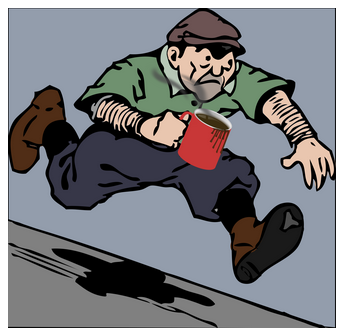 Physical register id
11
Operation of the RAT Table
free list
32
28
add r1, r2, r3
r1
14
29
r2
r3
34
add p32, p29, p34
mov r3, r1
mov p28, p32
12
Dependency Check Logic
add  r1, r2, r3
add  r4, r1, 1
Let us say r1 is mapped to p11
The second instruction needs to read the mapping of r1 as p11
What if both instructions are sent to the RAT together?
13
Dependency Check Logic - II
from RAT
r1  px
r4  py
r3 pz
px
inst 2
All mappings from the RAT
from RAT
1) add  r1, r2, r3
2) add  r4, r1, 1
3) add  r3, r4, r6
py
px
inst 3
14
Available bit in the rename table entry
We need some more information in each entry
A available bit
It indicates whether the result can be found in the physical register file and the rest of the pipeline or not
rename table entry
physical register id
available bit
15
Contents
Renaming
Instruction Window
Wakeup and Bypass
Load Store Queue
Reorder Buffer and Precise Exceptions
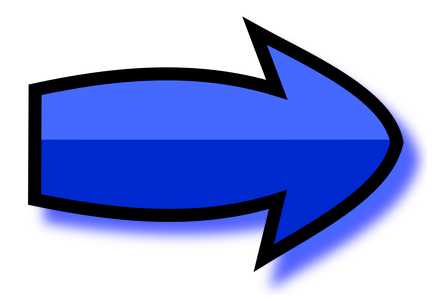 16
Dispatch
Till the rename stage, instructions proceed in-order
Dispatch  Send the instruction to the instruction window (IW)
Instruction Window
Rename
17
Instruction Window
Status of an instruction in the window




opcode  type of operation: add, subtract, multiply 
tag  physical register id
ready bit  does the physical register file contain the corresponding value
valid
ready
bit 2
dest tag
ready
bit 1
src tag2
src tag1
opcode
imm1
imm2
18
At any point in the instruction window
Instructions waiting for an operand to be ready
Instructions whose operands are ready
19
Select and Execute
Instruction 
Window
Select unit
Register File Read
Execution Unit 1
Execution Unit 3
Execution Unit 4
Execution Unit 2
20
Select Unit
Interface
request
grant
Select unit
21
Tree Structured Select Unit
requests
requests
requests
Root Node
Request
Granted Request
Request Granted
22
Select Unit for Multiple Resources
What if we have 2 adders, 2 multipliers, and 1 divider
Solution:
Have a separate select unit for each class of instructions
For a select unit that caters to multiple FUs (functional units)
Two options: Option 1  Chain select units
grant
request
grant
Select 
Unit 2
Select 
Unit 1
XOR
grant
request
23
Option 2: Multiple request signals
Send multiple request signals (up to n) 
Every level sends at most n requests to the root
The root selects at most n requests, and issues grant signals
This circuit is more complicated than serial select circuits
24
Select policies
Random
Oldest First
Type of opcode
The adder processes adds, subtracts, loads, and stores
Choose the type of instruction
For example, reduce the priority of stores
Or, increase the priority of loads
25
Read operands from the register file and Issue to the execution units
Instruction 
Window
Select unit
2k read ports
port  interface to the external world
k  issue width
Register File Read
Execution Unit 1
Execution Unit 3
Execution Unit 4
Execution Unit 2
26
Execute
Instruction 
Window
Select unit
Register File Read
Execution Unit 1
Execution Unit 3
Execution Unit 4
Execution Unit 2
27
Case of Load and Store Instructions
ld r1, 4[r3]
st r2, 10[r5]
First, the instructions are sent to the adder to compute the effective address. In this case: 4 + (contents of r3), 10 + (contents of r5)
Next, they are sent to a load-store unit
Sends the loads and stores to the data cache
Loads can execute immediately
Stores update the processor’s state (remember precise exceptions)
We cannot afford to write the value of stores on the wrong path
28
Pipeline Stages
Decode
Rename
Dispatch
Select
Reg. Read
Execute
Fetch
B. Pred
29
Contents
Renaming
Instruction Window
Wakeup and Bypass
Load Store Queue
Reorder Buffer and Precise Exceptions
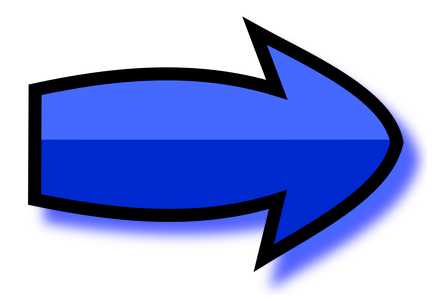 30
Wakeup
How does an instruction in the IW know that its operands are ready
The producer instructions need to let it know
Once a producer finishes executing
Broadcast the tag (destination physical register id) to the entries of the IW
Each entry marks its corresponding operand as ready if the tag matches
This is called wakeup
31
Instruction Window
tag bus
tag bus
32
Instruction Window - II
tag
tag
src tag 1
src tag 2
ready bit 1
ready bit 2
33
Broadcast multiple tags at once
34
When should we broadcast the tag?
add r1, r2, r3
add r4, r1, r5
Reg. Write
Rename
Dispatch
Select
Reg. Read
Execute
Option 1
(1)
(2)
(1)
Option 2
(2)
(2)
(1)
Option 3
35
Let us consider Option 3
Allows back-to-back (in consecutive cycles) execution
What needs to be done:
When (1) is in the Reg. read stage, (2) needs to be in the select stage
This is possible if we broadcast the tag for (1) when it is in the reg-read stage
(2) picks up the tag, wakes up, and gets selected for the next cycle
36
Reg. Write
Rename
Dispatch
Select
Reg. Read
Execute
(1)
Broadcast
Tag
Forward
Reg. Write
Rename
Dispatch
Select
Reg. Read
Execute
(2)
Wakeup
37
Structure of the Pipeline
Reg. Write
Rename
Dispatch
Select
Reg. Read
Execute
Broadcast
Tag
Wakeup
38
Forwarding Logic in the Execution Unit
Also called bypass paths
Functional Unit
from the Register File
39
Difficult - Begin
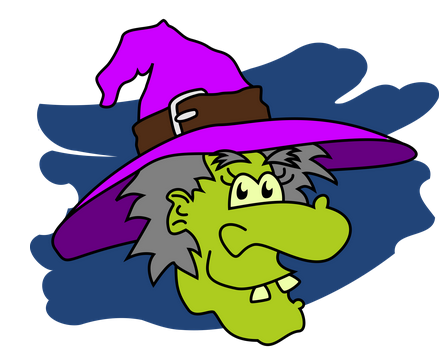 When should we mark the available bit?
Option 1: Along with the register write
Reg. Write
Rename
Dispatch
Select/ Wakeup
Reg. Read/BCast
Execute
Some instructions that have
arrived after the broadcast might wait forever
40
When should we mark the available bit?
Option 2: Along with the broadcast
Reg. Write
Rename
Dispatch
Select/ Wakeup
Reg. Read/BCast
Execute
The instructions being written to the IW, will miss the broadcast and the update of the available bit
41
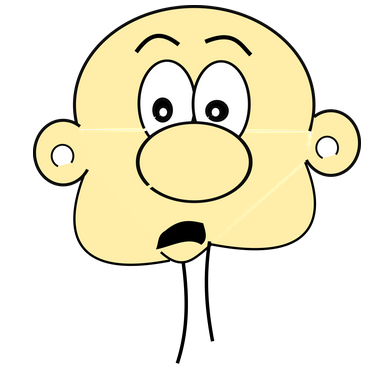 What to do?
Let us fix solutions 1 and 2
Basic features of a new solution:
Realization: Instructions being written to the IW will miss the broadcast 
These instructions would have also read the available bit to be 0
As a result: they will wait forever
What does the teacher do if some students in the class are sleeping?
ANSWER: Take one more class
What is the solution here:
Double broadcast
42
Difficult - End
Double Broadcast
Both solutions 1 and 2 can be fixed, if two broadcast messages are sent
Let us look at one solution
Set the available bit to 1 along with sending the Broadcast message
There might be some instructions that miss the broadcast
Log the Broadcasted tags in a temporary structure 
Also record all the instructions that are being dispatched in a separate structure called the dispatch buffer
In the next cycle
Match the tags with entries in the dispatch buffer.
If there is a match, update the corresponding IW entry
Clear the entries for the last cycle in the dispatch buffer
43
Contents
Renaming
Instruction Window
Wakeup and Bypass
Load Store Queue
Reorder Buffer and Precise Exceptions
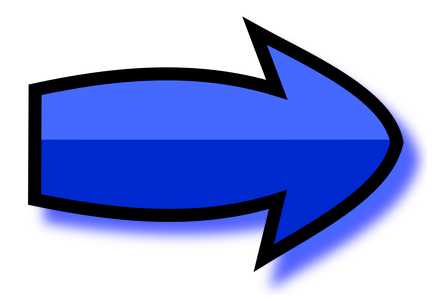 44
Load-Store Queue (LSQ): Actually maintain two queues
Load queue  Queue of all load instructions
Store queue  Queue of all store instructions
Allocate an entry at decode time (allocated in order)
Don’t ask when to deallocate an entry (ask later)
When the effective address is computed, update the entry
And follow these steps:
45
Updating the Address of a Load
Time
Load Queue
Search
Store Queue
Search earlier entries in both queues
Find the latest entry (among all earlier entries), which matches the following criteria
I. Unresolved (address not known) store
II. Store to the same address (if address is known  store value is known)
III. Load to the same address, value fetched from memory
46
Updating the address of a Load - II
Case I: Unresolved store
Option 1: Wait
Option 2: Speculate and move ahead to cases II and III
Case II:  Store to the same address
Store  load forwarding
Case III: Load to the same address, value known
Load  load forwarding
None of these cases
Send the load instruction to memory
47
Load: Obtain data from memory
Write the data to the corresponding register
Broadcast a tag for wakeup (if required)
Save the data in the LSQ entry
48
Updating the address/data of a store
Time
Load Queue
Search
Store Queue
Search backwards (towards later entries) till we find a store that is either unresolved or has the same address. Let such an entry have index i (-1 if none found). 
Find all loads between current store and i , with the same address. Store  load forward
If there are loads with a different address, mark them as ready
49
Contents
Renaming
Instruction Window
Wakeup and Bypass
Load Store Queue
Reorder Buffer and Precise Exceptions
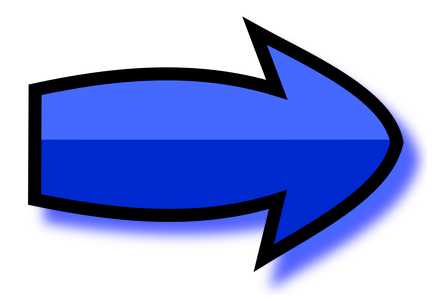 50
Precise Exceptions
Processor
Instructions in order
Instructions in order
For an external observer 
Instructions need to appear to execute in order
At any point of time the instruction flow can be stopped
51
New Structure: Reorder Buffer (ROB)
Reorder Buffer (entry)
Contains 1 entry for every instruction that has been fetched
After decoding an instruction, we enter it in the ROB
If there are no free entries, the PIPELINE stalls 
Instructions are entered into the ROB in order
The ROB is essentially an in order queue
Updating an entry
Whenever an instruction finishes its execution, we update the entry of the ROB
Mark it ready
52
Removing Entries from the ROB (Commit/Retire)
commit
Every processor has a commit width
Number of instructions to commit per cycle
Let the commit width be W
2, 4, or 6 (typical values)
Start from the top of the ROB and access the next W entries
Stop at the first entry, which is not ready or continue till we reach the Wth entry
Commit all the entries that we find to be ready
create
entry
ROB
Fetch
and
Execute
update
entry
53
What does it mean to commit an entry?
Remove it from the ROB
AND
Depends on the type of instruction
Consider instructions with a register destination
Inst J: r1  r2 + r3
Assume that r1 is mapped to py
Before this instruction r1 was renamed it was mapped to px
When can we free px? 
After J commits, there are no instructions earlier than J in the pipeline
There is no instruction that requires the value in px 
px can be reclaimed, and added to the free list
54
Updates to renaming
Whenever we see an instruction of the form:
Instruction J: r1  ...
Remember the previous mapping of r1 by reading the rename table
Assume that r1 was mapped to px
Save this mapping in the ROB entry for instruction J
When J is committed, unmap px, and return it to the free list
This can be done for all instructions that have a destination operand as a register: ALU instructions, load instruction
55
Store Instructions
When should a store be written to memory? 
ANS: When we are sure that it is not in the wrong path of a branch, or no interrupt will come before it
Only possible at commit time.
Solution: Send stores to memory at commit time.
At the same time remove them from the store queue
56
What do we in the case of an interrupt?
Let us treat interrupts, exceptions, and branch mispredictions in the same category
We will clearly have some instructions in the pipeline that are on the wrong path. They should not be committed
Use the ROB:
Mark the instruction that has had an exception, or suffered from a misprediction in the ROB
In the case of an interrupt mark the top most entry in the ROB
Wait till the marked instruction retires
Initiate the recovery sequence
More on the next slide 
57
Flushing the Pipeline
Flush the ROB, LSQ, IW
and all pipeline registers
Insts
Rest of the Pipeline
Fetch
Branch misprediction
ROB
58
Recovery Sequence
Flush the pipeline
Remove the entries from the IW, LSQ, and ROB
Remove entries from all pipeline registers and other temporary structures (not the rename table or register file though)
Restore the state
Architectural register state for the last committed instruction
The contents in the rest of the physical registers does not matter
59
Approach 1: Retirement Register File (RRF)
RRF  Maintain the state of all architectural registers at commit time
Each entry of the ROB gets augmented with the value of the destination
Write the value of the destination register at commit time.
The RRF maintains a checkpoint at commit time
PRF
ROB
RRF
60
Approach 2: Retirement RAT (RRAT)
Why do we need to write the values intothe RRF?
Aren’t just the mappings sufficient.
Maintain a copy of the mapping of thedestination register in the ROB entry
Eg: r1  r2 + r3, r1 gets mapped to py
Maintain r1  py in the ROB entry
Update the RRAT with this mapping
At the time of recovery
Restore the mappings in the RRAT to the RAT
RRAT
RAT
ROB
61
Approach 3: RAT Checkpointing (SRAM based)
Consider the following design






At every branch let us maintain a checkpoint
Set of 16, 7-bit ids
In each entry of the RAT have a shift register, where each entry of the shift register is 7 bits wide
To create a checkpoint, shift the entries in each row. 
The last entries of each shift register represent the current architectural state
Remove the last entries once the corresponding instructions commit
7 bit (1 out of 128 phys. regs)
16 entries
62
RAT
Architectural State
Latest Mapping
Arch reg. id
63
Approach 4: RAT Checkpointing (CAM based)
A CAM (content addressable memory) is like a hash table
You address each element not by an index, but by a subset of its content
It is slower than a structure that is addressed by an index
SRAM and CAM: Refer to Chapter 6 of the reference: Computer Organisation and Architecture
[Sarangi, McGrawHill, ’15]
CAM based RAT
arch. reg id
7 bit physical  reg id
128 entries
4 bit arch. reg id,  valid bit, 7 bit phys. reg id,
64
CAM based RAT
At any point of time, 16 bits are set to 1. They contain the current mapping (latest state)
The architectural state is also a set of 16 entries in the RAT table. 
We can save a checkpoint by saving the set of valid bits in a 128 bit vector. 
For every branch, we can take a snapshot of the valid bits. 
The best way to achieve this is to have a shift register in each row of the RAT table, where each entry is 1 bit wide
Use the same idea as the SRAM based RAT
65
Pros and Cons
RRF
+ point  Simple to implement. Transferring the checkpoint is easy
- point  Extra register writes every cycle. More power
- point  Need to save the value in the ROB. More space.
RRAT 
+ point  Requires less space in the ROB than the RRF
- point Has activity every cycle. More power
SRAM based RAT
+ point  Activity only on a branch. Shift.
- point  Each row of the RAT is wider. Shift operations.
CAM based RAT
+ point  Shift operations are easy. Shift only 1 bit. 
- point  The CAM per se is a slower structure than a SRAM.
66